Army STANDARD TRAINING PACKAGE
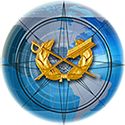 Updated 1 September 2024
[Speaker Notes: Select Note Pages contain instruction comments to assist with your presentation.

This Standard Training Package (STP) is current as of 1 September 2024. To ensure this is the most current version, please go to https://tjaglcs.army.mil/  and locate the STPs within the "Training" area/box of the TJAGLCS site.]
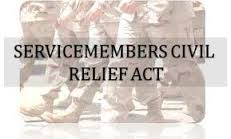 The Servicemembers Civil Relief Act(SCRA)
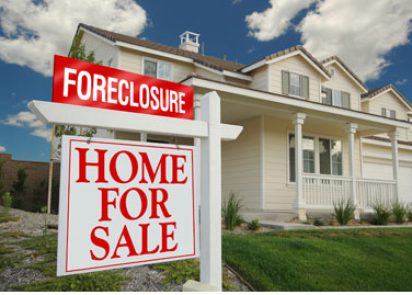 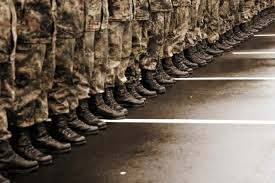 [Speaker Notes: Select Note Pages contain instruction comments to assist with your presentation.

This Standard Training Package (STP) is current as of 1 September 2024. To ensure this is the most current version, please go to https://tjaglcs.army.mil/  and locate the STPs within the "Training" area/box of the tjaglcs site.

Because this instruction is conducted at such an early stage of a Soldier’s career, legal assistance and preventive law programs should be designed to reemphasize the Act on a regular basis.

Legal assistance personnel should make the SCRA brief a regular part of mobilization, demobilization, and other Soldier Readiness Processing activities.  Special emphasis should be given to those units and personnel mobilizing/demobilizing from the reserve components.   

 Instructor Comments:
 This briefing is designed to inform Service members of their legal rights and benefits under the Servicemembers Civil Relief Act (SCRA).  The SCRA provides a number of benefits and protections to Service members, such as the reduction of interest on debts to six percent for those debts incurred before entry on active duty, the stay of civil proceedings, and the tolling of statutes of limitations.  The SCRA is not a solution, however, for every legal problem of a civil nature a Service member might face.  It does not excuse a Service member from his or her obligations but attempts to “level the playing field” so that military personnel are not disadvantaged because of their commitment to the defense of our nation.]
SCRA Briefing Outline
Background
Who receives the protections?
When do the protections begin and end?
Protections and Benefits
Procedural Protections
Financial Protections
Leases, Evictions, Installment Contracts, & Mortgages
Residence for Tax Purposes and Voting Rights
[Speaker Notes: Instructor Comments:
 The briefing begins with a short overview of the SCRA’s history and applicability.  The remainder of the brief focuses on matters REALLY of interest to Soldiers:  The protections and benefits that they may personally use.  
 Background: The SCRA was signed into law in December 2003.  It is sweeping new legislation that strengthens, clarifies, and modernizes the old Soldiers’ and Sailors’ Civil Relief Act (SSCRA).  The old SSCRA had its roots in legislation passed in 1918 and was significantly updated in 1940 on the eve of World War II.  While the new SCRA contains significant changes from the old SSCRA, most of the key concepts, protections and benefits remain.  
 In December 2015, the SCRA was recodified at 50 U.S.C. §§ 3901 – 4043 from its original location at 50 U.S.C. app. §§ 501 – 597b. All citations unless otherwise noted reference the current citation.
Congress specifically states in Section 3915 of the SCRA that written notice on the provisions of the Act is required to persons in military service and entering military service.  
 Congress has long recognized that military service often compromises the ability of Service members to fulfill their financial obligations and to assert their legal rights.  Through the SCRA, Congress has addressed the need for responsive, protective legislation.]
SCRA Background Information
1918:  Soldier’s & Sailor’s Civil Relief Act (SSCRA) Enacted

1940-2003:  Amended SSCRA 

2003:  Servicemembers Civil Relief Act (SCRA)

2004, 2008, 2009, 2010, 2012, 2020, 2021, and 2023:  SCRA Amendments
[Speaker Notes: Instructor Comments:
1918:  The original Soldiers’ and Sailors’ Civil Relief Act (SSCRA) directed trial courts to take “whatever action equity required” when a Servicemember is involved in a legal controversy.   The problem with this legislation was that it was extremely broad and undefined, resulting in different application and interpretation from state to state. 

 1940:  The SSCRA received significant, substantive amendments on the eve of World War II.  The 1940 Act was more specific,  providing for stays of civil proceedings, interest rate reductions, protection against double taxation and other types of relief still applicable today.  World War II and subsequent armed conflicts led to minor changes, but the law’s basic intent – allowing military personnel to give full attention to their military duties – remained clear.  

 1940-2003:  Minor changes between 1940 to 2003, most arising out of Desert Shield/Storm, such as suspension of  professional liability insurance, new NG provisions, reinstatement of private health insurance, reporting of use of the SSCRA on credit reports, etc. 

 2003:  In December 2003, Congress passed the new Servicemembers Civil Relief Act (SCRA).  Intent was to enact  modernizing legislation that strengthens and clarifies the old Soldiers’ and Sailors’ Civil Relief Act (SSCRA).  Although the new SCRA contains significant changes from the SSCRA, most key concepts, protections and benefits remain.  Thus, much of the old case law under the old SSCRA can be applied to cases under the new SCRA.  

 2004:  Congress fine-tuned the new SCRA by clarifying the definition of “judgment”, adding new waiver provisions, and adding additional protections under the residential and automobile lease termination provisions.  

2008:  Congress added wording in the Stay provision (Section 3932) and the Default Judgment provision (Section 3931) clarifying that civil actions and proceedings under those provisions include “any child custody proceeding.”  Also added a cell phone contract termination provision, and extended the mortgage foreclosure protection period and the mortgage protection stay period.  Additionally, Congress expanded the 6% interest cap time period for mortgage obligations, and made violations of the 6% rule a criminal offense (section 3937).  

 2009:  Congress passed the Military Spouse’s Residency Relief Act, an amendment to the SCRA.  It  allows military spouses to maintain their state of domicile if 1) they move to accompany the Soldier  on military orders, and 2) if their state of domicile is the same as the Soldier’s.   The elements are very specific; thus the law does not simply permit a Soldier’s spouse to “pick” or “choose” a legal domicile in any state (say for example one that doesn’t have income tax). 

 2010:  Congress amended the SCRA in four significant ways and extended the sunset provision for one other provision.  The amendments were:
	
	50 U.S.C. § 3955 (formerly Section 535), which governs the termination of residential and motor vehicle leases; 

	50 U.S.C. § 3957 (formerly Section 535a), which governs the termination of telephone service contracts;

	50 U.S.C. § 4041 (formerly Section 597), which permits the Department of Justice to bring a civil action against SCRA violators in appropriate cases;

	50 U.S.C. § 4042 (formerly Section 597a), which creates a private cause of action, and 50 U.S.C. § 4043 (formerly Section 597b) which preserves all pre-2010 amendment remedies.

	The “sunset” provision of the 9-month continuation of a court’s power to stay or adjust mortgage obligations after service in 50 U.S.C. § 3953 (formerly Section 533) was extended from an expiration date of 31 Dec 10 to 31 Dec 12.

• 2012:  As of 2 Feb 13, the SM’s ability to request a stay of proceeding and an adjustment of the SM’s obligation regarding real property purchased before active duty service extends for one year after a SM is released from active duty (this protection formerly was for 90 days post active duty, before it was expanded to 9 months post active duty in 2008).  This 1 year of post active-duty protection will continue until 31 Dec 14, at which time it will revert to 90 days of protection post active duty, unless the 1 year period is continued via additional legislation.  Similarly, judicial foreclosure is the only legal means to foreclose on a pre-service mortgage for 1 year after a SM is released from active duty.

Sections 545 & 546 of 2020 NDAA updated termination of residential and auto lease.  

2023. Congress amended the SCRA in the following three areas:
Consumer Contracts. Expanded 50 U.S.C. § 4042. Allows SM or dependents to terminate certain consumer contracts (formerly only telephone, multichannel video programming, and internet access service).
Residence for Tax Purposes. Amended 50 U.S.C. § 4001 to add a provision expanding the ability for SM and spouses to elect certain states as their domicile for tax purposes.
Portability of Professional Licenses. Added 50 U.S.C. § 4025A to allow for the portability of all professional licenses (except for licenses to practice law) if the SM or spouse has relocated due to military orders.]
SCRA Background Information
In general, the SCRA provides various legal and financial protections to qualified service members during their military service

The SCRA enables Service members to devote their entire energies to the Nation’s defense
[Speaker Notes: Instructor Comments:
 The purposes of the Act are listed in Section 3902:
 To provide for, strengthen, and expedite the national defense through protection extended by this Act to Servicemembers of the United States to enable such persons to devote their entire energy to the defense needs of the Nation; and 
 To provide for the temporary suspension of judicial and administrative proceedings and transactions that may adversely affect the civil rights of Service members during their military service.]
Scope of the scra
Stay of Proceedings
Default Judgments
Suspension of Statutes of Limitations
6% interest cap
Lease terminations
Cell Phone contract termination
Eviction Protection, Mortgage Foreclosure Protection, Installment Contracts Repossession Protection
Taxation provisions 
Voting rights
Portability of Professional Licenses
[Speaker Notes: Instructor Comments:
 This slide lists many of the more common benefits and protections of the SCRA.  Examples of other miscellaneous protections are provided below. Not all are covered in detail during this presentation:
 Professional Liability insurance
 Life insurance protections
 Durable POAs for MIAs
 Reinstatement of health insurance
 Guarantee of voting rights
 Waiver protections
 Non-discrimination protection
 Stays of execution of judgments and attachments
 Storage Lien protections
 Business and Trade Protections]
Who Receives the Protections?
Reserve - When on Active Duty in Title 10 status
National Guard – On active duty in Title 10 status OR when called to active service by SecDef or POTUS for national emergency purpose under 32 U.S.C. § 502(f) for more than 30 days.
Active Duty – SCRA applies to all active duty under Title 10, but some protections only apply to pre-service obligations
Family Members - Sometimes
[Speaker Notes: Instructor Comments:
 Reserve Components, generally:  
 The Act applies to any member of the Reserve Components ordered to report to Active Duty (includes annual training, active duty for training, mobilizations, etc.)  This includes members of the Army Reserve, Navy Reserve, Air Force Reserve, Marine Reserve, and Coast Guard Reserve when they are on active duty, but not when they are on inactive duty status (i.e. drill).  
 The Act also applies to commissioned officers of the Public Health Service and commissioned officers of the National Oceanic and Atmosphere Administration when they are on active duty.  
 National Guard
 The Act SOMETIMES applies to National Guard members, depending on their status.
Title 10 status:  YES.  The Act always applies to National Guard members when called to Federal Title 10 active-duty status.
Title 32 status for more than 30 consecutive days under national emergency:  YES.  The Act applies to National Guard members under a call to active service under Title 32 status when authorized by the President or the Secretary of Defense for a period of more than 30 consecutive days under section 502(f) of Title 32, United States Code, for purposes of responding to a national emergency declared by the President or SECDEF and supported by Federal funds. 	
Other Title 32 status:  NO (such as routine drill duty, annual training duty, etc).
State status:  NO (such as mobilized under state status only).  
Most states have legislation similar to the federal SCRA.  Don’t forget to look for state SCRA-type protections. They may have broader protections than the federal SCRA.

 Active Component Service members:  SOME of the SCRA protections apply to Active Component Service members, but not all.  For example, AC Service members may terminate leases under certain conditions (PCS/deployment), stay civil proceedings under certain conditions, and vote in their state of domicile.  However, career AC Service members will likely not be able to reduce interest rates on consumer debt to 6% for the simple reason that the obligation must have been entered into prior to entry to active duty.  
 Dependents/family members:  Dependents are entitled to some protections to the extent that the dependent's ability to comply with a lease, contract, bailment, or other obligation is materially affected by reason of the Service member's military service.   Also, dependents who are joint tenants with the Service member on a residential or automobile lease may also terminate the lease.  See section 3955.   Additional taxation and voting protections exist for spouses of Service members who share a common state of domicile with the Service members.]
National Guard SCRA Applicability
Examples: 
Overseas deployments in Title 10  active duty status
Title 32 (30 days or more + Nat. Emergency)
Airport Security after 9/11
Hurricane Katrina
Not in response to a state-declared emergency.  Must be Federally-declared emergency
[Speaker Notes: Instructor Comments:
 Bullet #1 (overseas deployment) is the most obvious example of when the SCRA would apply to National Guard Servicemembers.  
 Bullet #2 (airport security after 9/11) was the impetus for Congress to change the SCRA and make it applicable to NG Servicemembers if serving in Title 32 active duty status for more than 30 consecutive days during a National Emergency.
 Bullet #3 (Hurricane Katrina – 2005) is another great example of how many members of the NG were placed on Title 32 status for more than 30 consecutive days in support of a National Emergency.  The SCRA applied to these Servicemembers in this situation.]
When Do Protections Begin?
Entry on Active Duty

Reserve Components - Receipt of active-duty orders
[Speaker Notes: Instructor Comments:
 Bottom line:  Protections begin NO LATER than active duty, but may begin before active duty for Reserve Component personnel  upon receipt of orders.  
 Reserve Component personnel are entitled to most of the Act’s “rights and protections” on the date they receive active-duty orders.]
When Do Protections End?
Normally, on date of release from Active Duty

Exceptions:  
Stay of civil proceeding:  File application within 90 days after release from Active Duty (REFRAD)
Default Judgments:  File application to set aside the judgment no later than 90 days after REFRAD
6% max interest rate:  For mortgages only, reduction continues one year after REFRAD
Court order required for foreclose (pre-service mortgage) & opportunity to request a foreclosure stay:  Right continues 1 year after REFRAD
[Speaker Notes: Instructor Comments:
 The SCRA’s coverage NORMALLY terminates on the date the Service member is released from military service or dies while in military service.  Other sections of the Act “qualify” this period of military service.  For example, the protection calling for a stay of a civil proceeding extends for “90 days after termination of or release from military service.”  As to default judgments, an application to set aside a default judgment must be filed not later than “90 days after the date of termination of or release from military service.”

 Special rules for mortgages only:  6% interest rate continues for one year after REFRAD; court order required, civil proceedings may be stayed, and the Service member’s obligation may be adjusted by the court for actions filed up to 1 year after REFRAD
 
 The term “military service” is defined as active duty (or National Guard Title 32 service of more than 30 consecutive days under a national emergency).  See section 3911(2)).]
Enforcing SCRA Rights
Private right of action – may personally bring civil action for damages, equitable or declaratory relief

Court may award attorneys fees to person harmed by SCRA violation
[Speaker Notes: Instructor Comments:
Before 13 October 2010, some courts had allowed persons harmed by SCRA violations to bring suit, and some did not.  Now, under section 50 U.S.C. § 4042 , it is unambiguous that a person harmed by an SCRA violation may sue for money damages, equitable and declaratory relief, and all other relief permitted by law, including punitive damages.  Per section 4043, this does not displace any remedies that existed before 13 Oct 10.

Attorneys fees are discretionary, if the plaintiff in an SCRA suit prevails.]
Enforcing SCRA Rights
The US Attorney General may sue a person engaging in a pattern or practice of violating the SCRA

The US Attorney General also may sue a person who violates the act in a manner that raises an issue of significant public importance
[Speaker Notes: Instructor Comments:
The number of cases the Department of Justice accepts will be small, and likely will be limited to the most egregious cases and the cases affecting large numbers of Service members. However, as of August 2023, the DoJ’s SCRA cases and settlements brought in over $481 million in monetary relief for over 146,000 SMs.

A legal assistance attorney with a client who may have one of these unusual cases where DOJ enforcement appears appropriate should work the case up through the technical chain of command to OTJAG Legal Assistance. The legal assistance attorney must draft a referral memo or email, briefly explaining the factual and legal basis for the referral and attach relevant documents. 

An aggrieved party may receive all available relief, in addition to DOJ potentially obtaining a civil penalty against the violator.]
Procedural Protections
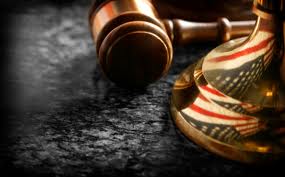 [Speaker Notes: Instructor Comments:
 The next section of this briefing will cover Procedural Protections.]
Stay of ProceedingsServicemember with Notice
Who?  
Servicemembers with notice of proceedings
What Proceedings?
Civil Court & Administrative Hearings?  Yes.
Including child custody proceedings
Criminal Proceedings?  No!
When?
Service member is unavailable and material effect on ability to appear
[Speaker Notes: Instructor Comments:
 One of the most significant SCRA benefits calls for stays of civil and administrative proceedings.  This slide pertains to the stay provisions under section 3932 and specifically applies to cases involving a Service member who has notice of the proceedings.  This section is of obvious benefit to Guard and Reserve members who are in the middle of litigation but called to rapidly mobilize.  The section also benefits Active Component members who are deployed and unavailable for civil/administrative proceedings, or are otherwise located a significant distance from the courtroom and can articulate how their military service materially affects their ability to appear at the proceeding.  
 The SCRA contains several stay provisions.  Section 3932 differs from the stay provisions of section 3931 (pertaining to DEFAULT JUDGMENTS), section 3934 (staying the execution of judgments/attachments), section 3951(b) (stays of evictions and distress proceedings), section 3952(c)(2) (stays of repossession actions under installment contracts), section 533(b) (stays of mortgage foreclosures), and section 4021 (stays of contract enforcement).   Soldiers should look to the specific stay provisions of those sections when involved in those specific types of cases.
 The SCRA does NOT apply to criminal proceedings.  Thus, the stay provisions of the SCRA should only be invoked for civil/administrative proceedings.  Coverage includes state and federal civil courts as well as administrative agencies, such as  hearings before Administrative Law judges. 
 The U.S. Attorney General has opined that the SCRA is applicable to all agencies of the federal government.
 In 2008, Congress added the wording “including child custody proceedings” to the STAY provision to emphasize to courts that the stay provision most definitely applies to child custody cases as well as other cases.]
“Material Effect” Provisions
“Material Effect” is a recurring concept throughout much of the SCRA

The person’s military service must materially affect the person’s ability to meet the obligation

Stated otherwise, the person’s military service must prejudice the person’s ability to meet the obligation

Material Effect is a CENTRAL issue to the SCRA stay provision analysis
[Speaker Notes: Instructor Comments:
 Material effect is a concept that threads throughout the SCRA.  Many protections of the SCRA have a caveat that the Soldier’s military service must “materially affect” the Soldier’s ability to comply with the obligation, such as appear in court, pay a creditor, pay rent, make a payment on a contract, etc.   The question to ask is:  Does service in the military PREJUDICE the Soldier’s ability to meet the obligation?
 The “Material effect” analysis applies to various provisions of the SCRA:
 Stays:  SM must set forth material effect in stay letter. 
 Evictions: SM must show material effect upon application to court
 Installment contracts: SM must show material effect upon application to court
 Mortgage foreclosure
 Evictions
 6% interest:  But SM not required to initially show it.  Burden on Creditor to show NO material effect.

 Material effect NOT required for:  Termination of Residential leases and auto leases of SM; Statutes of limitations]
Stay Requests
Extremely important to follow the steps required for a stay request!

Stay request must be by letter or other communication and include:
1. Facts establishing there is a material effect on ability to appear
2.  Date when service member can appear 
3.  Letter (or other communication) from commander stating no leave authorized
[Speaker Notes: Instructor Comments:
 Section 3932(b)(2) sets forth the REQUIRED elements of a stay request.  Soldier’s should be told that they must comply with the stay request requirements!  If the Soldier does not comply with this section, the courts are not obliged to grant the stay request.
 Stay request requirements:
 The Soldier must send a LETTER or OTHER COMMUNICATION to the court/administrative agency.   Conceivably a Soldier could send the stay request by email.  Best advice is to send a letter AND an email.
 The LETTER or OTHER COMMUNICATION must include:
 1.  Facts stating the manner in which military service MATERIALLY AFFECTS the Service member’s ability to appear.  
 2.  Facts stating when the Service member will be available to appear.
 3.  A letter or other communication from the commander stating that the Service member’s current military service prevents appearance, and that military leave is not authorized.
 Material effect:  For deployed Service members, material effect can usually be established by attaching a copy of the Service member’s orders. 
 Commander’s letter:  Although the commander does not have to provide any further explanation nor set a date for when the Service member can attend the hearing, it is advisable for the commander to elaborate on the facts and, if known, set out a date for the Service member’s attendance.]
Default Judgments
Applies only if the Service member has not appeared
Basic Rule:  Before a judgment is entered against any person not appearing, the plaintiff must submit an affidavit stating:
Whether or not defendant is in military; or 
That plaintiff cannot determine whether defendant is in military
[Speaker Notes: Instructor Comments:
Section 3931 of the SCRA addresses default judgments against Service members.  This section applies ONLY IF the Servicemember has not made an appearance in the case.  For teaching purposes to Service members, the key point is to emphasize the statutory requirements for REOPENING a default judgment upon discovery that a default judgment was entered against the Service member without the Service member’s knowledge (example:  Default judgment entered against Service member while he was deployed; Servicemember does not know of the judgment until return to the United States).  Reopening a default judgment will be covered in the next slide.

Bottom line:  
	1.  At the time a party moves for a default judgment in a case, the party MUST file an affidavit indicating whether the defendant is in the military, is not in the military, or whether the defendant’s status cannot be determined.  
	2.  If it appears that the defendant is in the military, then the court must look to appoint an attorney for the absent Servicemember.]
Reopening Default Judgments
Upon application by Service member, the court 	SHALL:
Reopen any default judgment entered while the service member was on active duty or w/in 60 days of REFRAD
This provision applies to child custody proceedings.  

Service member’s application must: 
Be made while applicant is still on active military duty or within 90 days thereafter
Show material effect on ability to provide a defense
Assert a meritorious defense to all or part of the action
[Speaker Notes: Instructor Comments:
 Important to emphasize REQUIREMENTS involved in reopening a default judgments:
	1.  The default judgment must have been rendered against  the Service member either DURING THE PERIOD OF ACTIVE DUTY, or WITHIN 60 DAYS THEREAFTER.
	2.  The Servicemember must apply to REOPEN the judgment NOT LATER THAN 90 days after release from active duty.
	3.  The application to vacate the default judgment must  show: 
	(A) the Servicemember was materially affected by reason of that military service in making a defense to the action; and
	(B) the Servicemember has a meritorious or legal defense  to the action or some part of it.
 Meritorious or legal defense:  At the time of the default judgment, the Servicemember would have been able to provide a defense.  This does not mean that the Servicemember’s defense would have prevailed.  It is merely that the Servicemember would have offered a cogent defense to the trier of fact had the matter actually gone to trial.  
 In 2008, Congress added the wording “including child custody proceedings” to the STAY provision to emphasize to courts that the stay provision most definitely applies to child custody cases as well as other cases.]
Statutes of Limitation
SCRA tolls (stops) the running of civil statutes of limitations
Civil and administrative proceedings
Applies whether the Service member is plaintiff or defendant
Except for internal revenue laws!
Does not apply to criminal proceedings
[Speaker Notes: Instructor Comments:
 The running of statutes of limitation for federal and state jurisdictions are tolled (suspended or temporarily stopped while the Service member is out of the jurisdiction) per section 3936.  This DOES NOT mean the Servicemember is BARRED from bringing suit during the established SOL period.  It merely means that the Servicemember may take advantage of the SOL protections under the SCRA.  There may be times when the Service member does not want to toll the SOL.  Each case is different.
 Examples of tolling of the statutes of limitations:  the one-year limitations period for presenting a will (probate) in Missouri is tolled while Service member is deployed.  Other examples:  bankruptcy and administrative proceedings, to include actions before the Merit Systems Protection Board.
 Service member does NOT have to show material effect!  Thus, this section may apply to a career Service member who is not present in the jurisdiction!  
 Internal Revenue laws:  The statute specifically states that this section does not apply to periods applicable to internal revenue laws.
 This section DOES NOT apply to criminal violations.]
Financial Protections
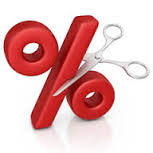 [Speaker Notes: Instructor Comments:
 Due to time constraints during typical briefings to Service members, financial protections covered in this instruction will be limited to the 6% rule and the non-discrimination rule.  However, the instructor should be generally aware of OTHER financial protections found in the SCRA, including the following:
 Section 3933: Fines and penalties under contract.  When compliance with the terms of a contract is stayed pursuant to the SCRA, no fine or penalty shall accrue by reason of the Service member’s failure to comply during the period of the stay.  Also, when no stay exists and a fine/penalty is imposed against a Service member, the court can relieve enforcement if the Service member’s ability to pay was materially impaired.
 Section 4026:  Business and Trade Protection.  The personal assets of a Servicem ember will not be available for satisfaction of a business obligation or liability during the Service member’s active duty service.]
6% Interest Cap
Basic Rule:  
Limits interest to 6% on pre-service obligations (includes student loans but be mindful of pre-service obligation if refinancing)
 Pre-service means pre-active duty
 Lender must forgive interest above 6% back dated to the date the SCRA first applied to the service member
 Lender cannot accelerate payment of principal
[Speaker Notes: Instructor Comments:
 The 6% protection was clarified in the SCRA to resolve problems under the old SSCRA.  
 Problems with the interest rate charged:  Prior to the SCRA, creditors occasionally would argue that the rule merely DEFERRED payment of the original interest rate.  Thus, even during military service they would apply the original interest rate but merely defer payment of the interest above 6% until the Soldier was released from active duty.  This amounted to the Soldier getting a break in interest PAYMENTS during active duty service, but not a break with the interest CHARGED.  The SCRA now requires that interest above 6% be FORGIVEN during periods of active duty service.
 Problems with the amount of payment during active duty service:  Under the old SSCRA, even when creditors would reduce the interest rate charged during active-duty service, some would require the Soldier to make the same PAYMENT during active-duty service.  Thus, a Soldier with a loan at 11% prior to active-duty service and paying $500.00 per month was still required to pay $500.00 while on active duty even though the rate was reduced to 6%.  Although this practice resulted in the Soldier paying more towards the principal amount of the loan per month, it did not reduce his/her payment and thereby gave him/her no relief.  The SCRA now clearly states that the creditor CANNOT force acceleration of the principal by requiring the same payment amount per month.  The creditor must recalculate the monthly payment based on the new 6% rate.]
6% Interest Cap Requirements
Service member must write a letter to creditor
Must provide a copy of orders and any extensions
Must give notice only
NO initial requirement for Service member to show “material effect”
Creditor must reduce rate after SM’s notice
Creditor may avoid reducing the interest rate only through COURT FINDING of no “material effect”
[Speaker Notes: Instructor Comments:
 Section 3937(b)(2) of the SCRA states that the creditor SHALL reduce the interest to 6% upon receipt of written notice and a copy of orders.  Recently, however, there have been anecdotal accounts of creditors demanding more information before they reduce the interest rate, such as a copy of the Servicemember’s LES, information regarding civilian wages, etc.  Keep in mind that Section 3937(c) states that a COURT may grant the creditor relief from the 6% rule if the COURT determines that the Service member’s ability to pay interest on the obligation is NOT materially affected by reason of military service.  The statute is clear that the “materially affect” issue is to be decided by the COURT and not unilaterally by the creditor.
 The key teaching point is that the COURT makes the above determination, not the creditor.]
6% Rule for Mortgages
Expansion of the 6% interest cap period for mortgages:  
Interest rate on mortgages may be reduced to 6% during AD and for ONE YEAR after AD
[Speaker Notes: Instructor Comments:
 In 2008, Congress added a provision to the 6% rule stating that for MORTGAGE obligations incurred prior to active duty, the interest rate may be reduced to 6% during a period of active duty AND FOR ONE YEAR AFTER ACTIVE DUTY.]
6% Examples
Active Army Soldier financed his education with student loans at 9% prior to entering active duty

National Guard SFC Jones took out $50,000 in business loans at 8% in 2015; mobilizes to active duty at Ft. Riley in 2018

Army Reserve Soldier purchased home at 7.5% in 2001; was mobilized for active duty 	to Afghanistan in 2017
[Speaker Notes: Instructor Comments:
 Example #1:  The Soldier may have the 9% rate reduced to 6% during active-duty service.  However, the longer the Soldier stays on active duty, the harder it will be to articulate that the Soldier’s military service “materially effects” his/her ability to pay the student loan at 9%.  At some point the lender may choose to go into court and attempt to establish that there is no “material effect.”
 Example #2:  This NG Soldier clearly should receive the reduction to 6%.  The loans are “pre-service” loans.
 Example #3:  This USAR Soldier should receive the 6% reduction for the period of service plus one year thereafter.  However, as with example #1, if the lender believes the Soldier’s active-duty service does not “materially effect” his/her ability to pay the loan at 7.5%, the lender may choose to go into court and establish that there is no “material effect.”  
 In cases under the 6% rule, keep in mind that factors other than a salary comparison may come into play when considering “material effect.”  Just because the Soldier makes more money on active duty than he/she did in civilian life does not mean with certainty that the Soldier is NOT materially affected by military service.  Other factors, such as additional child care expenses back home, maintaining two residences while on active duty (the civilian residence and the residence at the active-duty location), travel expenses to see children/family, and the loss of a spouse’s job, may tip the balance in favor of the Soldier.  Every case must be reviewed separately based on the facts at hand.]
Non-Discrimination Protection
Basic Rule:  Claiming rights under SCRA  cannot serve as basis for – 
Adverse credit report
Denial/revocation of credit
Denial of insurance coverage
Change in terms of existing credit/insurance
Annotation identifying SM as member of Guard or  Reserve
[Speaker Notes: Instructor Comments:
 This provision (section 3919) precludes negative fallout from a Service member’s use of the Acts’ other benefits and protections.  
 Example:  A creditor may not make an adverse entry on a Service member’s credit report merely because the Servicemember obtained a reduction in interest on the Servicemember’s debts to six percent.
 Example:  A creditor may not make an adverse entry on a Servicemember’s credit report merely because the Service member obtained a stay of the execution of a judgment under section 3934.]
Leases, Evictions, Installment Contracts & Mortgages
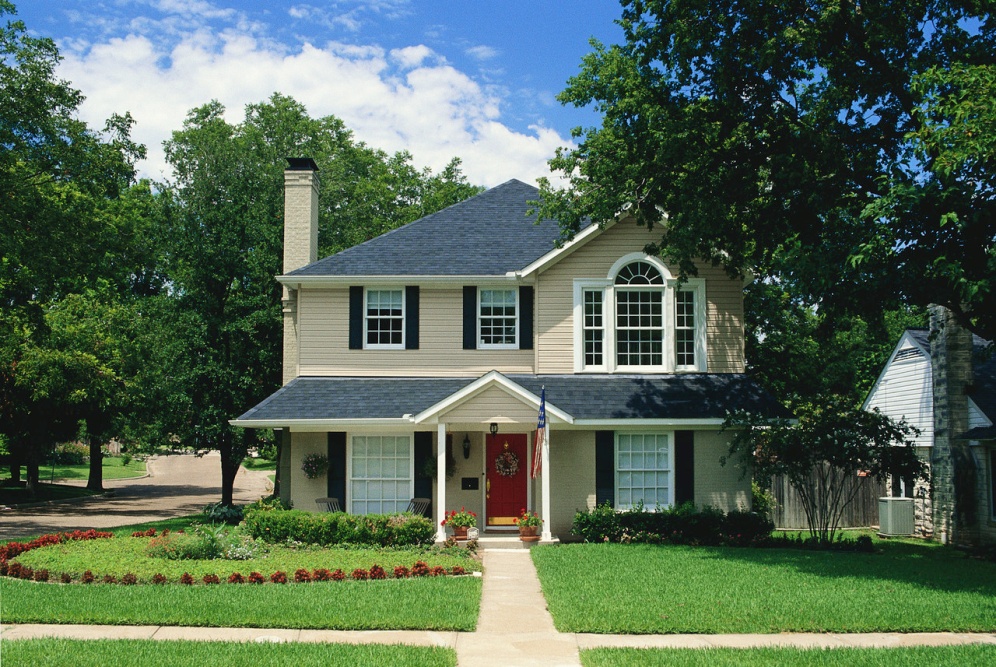 [Speaker Notes: Instructor Comments:
 The next several slides will address leases, evictions, installment contracts and mortgages.]
Residential Lease Terminations
Service member may terminate residential* leases as follows: 
All pre-service leases (leases executed prior to active duty service) upon the SM coming on to Active Duty or receipt of active-Duty orders 
Leases executed while on active duty IF:
Soldier receives PCS orders; 
Soldier will deploy for more than 90 days; 
Solider receives retirement or separation orders; 
Receives a stop movement order issued by SecDef for an indefinite period or a period of not less than 30 days; or
 Families of SM who are killed or catastrophically injured 
Requires written notice with orders
* This lease termination provision includes other types of leases, such as professional, business, agricultural and similar leases
[Speaker Notes: Instructor Comments:
 Section 3955(b) addresses lease terminations involving residential, professional, business, agricultural and similar leases.  The statute’s title uses the word “residential” regarding the lease of premises, but it is important to emphasize that the SCRA includes professional, business, agricultural, and other similar leases in the mix.
 Service member is NOT required to show material effect to terminate the lease!  If the Service member otherwise meets the criteria to terminate, he/she may do so without having to show material effect.
 Requires written notice of termination with a copy of military orders or equivalent.
“Military orders” can include “any notification, certification, or verification from the Service member’s CO with respect to the Service member’s current or future duty status.”
 Does this termination provision eliminate the need for the traditional military clause?
 A:  Although the SCRA provision is a quite broad and extremely beneficial to Soldiers, legal assistance attorneys should still discuss with Soldiers the benefits of still including a military clause in a lease for situations not covered by the SCRA, such as non-PCS moves from the local community onto the installation.]
Residential Lease TerminationsJoint Leases
Dependent’s lease obligation terminates along with Service member’s

Landlords cannot hold dependents liable on a joint lease
[Speaker Notes: Instructor Comments:
 In 2004, Congress amended the SCRA to make it clear that a dependent’s lease obligation terminates with the Service member’s.  What this means is that if the Service member and the spouse or other dependent have a joint lease, the landlord cannot hold the spouse/dependent to the lease when the Servicemember terminates it.  The 2004 amendment resulted primarily from cases out of Ft. Cavazos in 2003 during the major deployment to Iraq (thousands of Ft. Cavazos troops deployed).  Spouses informed Congress that when the Soldier was ordered to deploy, landlords refused to release spouses from the joint housing leases, claiming that the law only required the Service member to be released, but not the spouse.  TEXAS LANDLORD ASSOCIATION took this position as well.  The only relief for the spouse was to ask local judges to cancel the lease.  Even if the judge canceled the lease under an equity analysis, the spouse still faced adverse credit ramifications.  Congress resolved this problem with the 2004 SCRA amendment.]
Residential Lease Terminations
Lease Terminations – Special Circumstances:
Stop Movement Orders
If a lessee receives a stop movement order issued by the Secretary of Defense in response to a local, national, or global emergency, effective for an indefinite period or for a period of not less than 30 days, which prevents the Service member or Service member's dependents from occupying the lease, the lessee can terminate the lease. Termination is effective immediately. 
Death of a lessee – Sec. 3955(a)(3).
If a lessee dies while in military service, the spouse of the lessee may terminate the lease within one year of the lessee’s death. 
Catastrophic injuries and illnesses – Sec. 3955(a)(4)
If a lessee incurs a catastrophic injury or illness during a period of military service, the spouse of the lessee may terminate the lease within one year of when the injury or illness was incurred.
Automobile Lease Terminations
Service member may terminate an auto lease as follows: 
Pre-service lease (lease signed before active-duty service)
Can terminate if entering AD for 180 days or more 
Leases executed while on active duty IF:
PCS from CONUS to OCONUS 
PCS from OCONUS location to any other OCONUS location
Deployment for 180 days or more
 Solider receives retirement or separation orders; or
 Families of SM who are killed or catastrophically injured
Requires written notice w/orders and return of the vehicle w/in 15 days of notice
[Speaker Notes: Instructor Comments:
Pre-service auto leases:  Note that the requirements for active-duty service are longer under auto lease terminations than for residential leases.  While pre-service residential leases may be terminated merely upon entering active duty, pre-service auto leases may be terminated ONLY IF the period of active duty will be 180 days or more.    
 Auto leases executed during active duty:  Note that the rules for terminating an auto lease executed during active-duty service are more restrictive than for residential leases executed during active-duty service.  For auto leases, a Service member may terminate if PCSing from CONUS to OCONUS or from Alaska/Hawaii to any location outside that state, or deploying for 180 days or more.]
Certain consumer contracts
Covered Contracts:	
Commercial mobile service; telephone exchange service; internet access service; multichannel video programing service; (NEW) a gym membership or fitness program; or (NEW) home security services.
Telephone:
Termination authorized when SM receives orders to relocate for 90 days or more to a location not supported by the contract  
Service member must provide written or electronic notice to the carrier
Service member may keep phone number if relocation for 3 years or less
Family members relocating with the SM also may terminate service
[Speaker Notes: Instructor Comments:
 In 2008, Congress added the new cell phone contract termination/suspension provision, located in section 535a (former citation).  In 2010 Congress amended section 535a making it both simpler and more advantageous to Servicemembers.  The provision applies when a SM relocates outside the U.S. for 90 days or more.

 “Electronic notice” is not defined in the statute.

 Carrier may not impose early termination fee.  

 Re-subscribing:  authorized with same phone number within 90 days of end of the relocation causing the termination, if termination 3 years or less.  Re-subscribing after SM returns to service area (if SM desires) cannot include additional charges beyond what is customary for installation or acquisition of customer equipment for any other subscriber.

Now, 50 U.S.C. § 3956 provides protections to additional consumer contracts (formerly telephone, multichannel video programming, and internet access service).]
Evictions
Basic Rule:  Landlord can evict SM (or dependents) only with court order – no self 	help (landlord cannot do it on his own)

For 2023, this section applies to rentals not exceeding $9,106.46 per month  
The amount increases yearly (calendar year) based on housing price inflation adjustment	

Service member must show material effect to receive judicial stay
[Speaker Notes: Instructor Comments:
 Section 3951 protects Service members and their dependents from self-help eviction for nonpayment of rent.  It does not preclude eviction, but it does set up the process through which a landlord’s attempt at eviction must pass.  Bottom line:  The landlord MUST obtain a court order to evict a SM or the SM’s dependents, notwithstanding any process permitted by state law.  
 Upon the Service member’s or family member’s request and a showing of material effect, the court MUST stay the eviction proceeding for roughly 90 days (the judge may shorten or lengthen the 90 day period).  
 Service member MUST show material effect for the court to issue a stay against the landlord.
 As of January 2020, this section protected Servicemembers if the rent did not exceed $3991.90.  The SCRA specifically states that the amount will increase yearly based on the housing price inflation adjustment (Consumer Price Index), as published in the federal register each February (retroactive to 1 January).]
Installment Contracts
Prohibits self-help repossession of items purchased on installment contract
Pre-service (pre active-duty) obligations only
Common examples:  Appliances, furniture, motor vehicles
Requires court order before 
Termination for breach of contract
Repossession
Must show material effect to receive judicial  stay of repossession
[Speaker Notes: Instructor Comments:
 This is a protection provided in situations where the Service member is accused of breaching an installment contract.  Typical installment contracts include major appliances, furniture, automobiles, etc.  Bottom line is that the items may not be REPOSSESSED by the seller from a defaulting Servicev member unless there is  a COURT ORDER.  The seller may only seek repossession of the item by obtaining a court order after obtaining judgment on the debt.
 This section applies only to installment contracts entered into PRIOR TO active duty.  It is immaterial, however, whether the nonpayment or other breach occurred prior to or during the active duty service.  
 Court may issue a stay of the proceedings:  The court may stay the proceedings for a period of time, as justice and equity require.  The Servicemember must show material effect to receive a stay.
 Misdemeanor:  Violation is a misdemeanor under Federal law.]
Mortgages
Prohibits foreclosure without a court order
Applies to pre-service (pre active-duty) obligations secured by a mortgage
Must show material effect
Court may stay the proceedings or adjust the obligation as equity requires
[Speaker Notes: Instructor Comments:
 Applies to real or personal property secured by a mortgage, and is a protection upon alleged breach of the mortgage contract by the Service member.   Bottom line:  the creditor MUST HAVE A COURT ORDER to seek to sell, foreclose or repossess the property.   This applies to any action filed during, or within one year after, a SM’s period of military service.
 The court may stay the proceedings for a period of time as justice and equity require.  The stay protection applies to any action field during active duty or within 1 year after active-duty service. 
 Misdemeanor:  Violation is a misdemeanor under Federal law.
 Adjust the obligation:  Court may reduce or suspend payments.]
Residence for Tax Purposes and Voting Rights
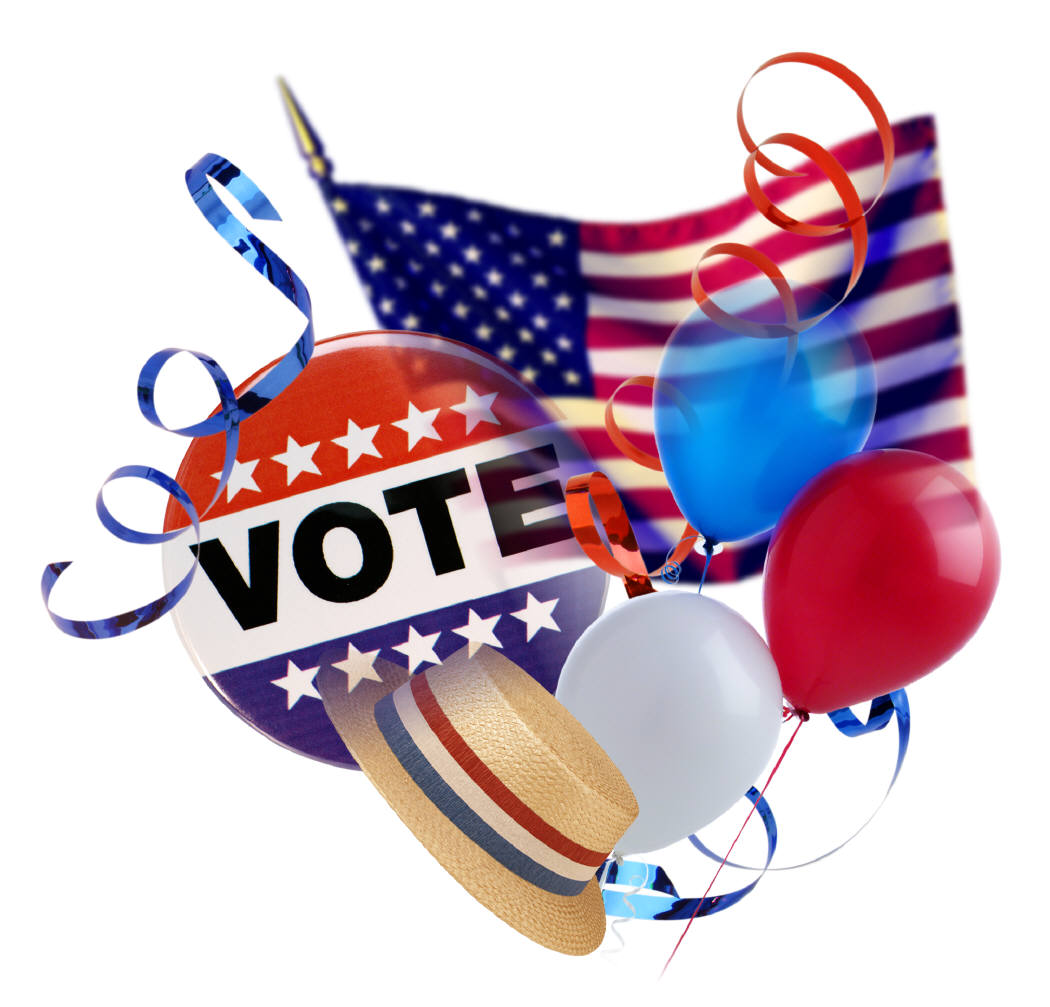 [Speaker Notes: Instructor Comments:
 Throughout the SCRA, Congress recognizes the need for mobile Service members to have stability and consistency about their place of domicile.  This statutory stability, in turn, provides significant protections to Servicemembers with regard to taxation issues and voting rights.]
Residence for Tax Purposes
General Rule:  

A Service member or spouse shall neither lose or acquire a residence or domicile for purposes of taxation with respect to the person, personal property, or income of the Service member based on the presence in a state due to military orders
[Speaker Notes: Instructor Comments:
 Section 4001 addresses the relationship between a Service member’s domicile and taxation rules.  It provides that a Servicemember neither acquires nor loses residence or domicile solely by residing in a given state pursuant to military orders.  This creates two important fictions:  1)  A Service member’s military income is deemed earned in his/her state of domicile (commonly called the home state); and 2) A Servicemember’s personal property is deemed located in the home state rather than in the host state (the state of military assignment).  
 By establishing these “fictions”, the SCRA prevents multiple taxation of the Service member’s military income and personal property by various taxing jurisdictions.  Thus, the Service member is taxed on military income and on personal property by his/her home state and not the state of military assignment.]
Residence for Tax Purposes
Military Income:  Deemed earned in the state of domicile

Personal Property:  Deemed located in the state of domicile

A SM’s non-military income earned outside the state of domicile is not protected by the SCRA
[Speaker Notes: Instructor Comments:
 Service member can be taxed ONLY by state of domicile.  Applies ONLY to military income.
 Personal property (for example, an automobile) is NOT subject to host state Ad Valorem tax.  An Ad valorem tax is a tax imposed on the value of something, such as real property or vehicles.  Many states impose ad valorem taxes.
 Service member’s nonmilitary income CAN be taxed by the host state.  Example:  Active Duty Servicemember has part-time job off post.  That income can be taxed by the host state, even though the military income cannot be taxed by the host state.
 It is important to emphasize to Servicemembers that the SCRA is NOT a protection from all taxation.  The state of domicile may certainly tax the Servicemember’s military income.]
Residence for tax purposes
(2023 Update). A Service member and the spouse may elect to use for purposes of taxation, regardless of the date of marriage, any of the following:
The residence or domicile of the Service member
The residence or domicile of the spouse; or
The permanent duty station of the Service member
[Speaker Notes: Instructor Comments:	

The Veterans Auto and Education Improvement Act of 2022 further amended the SCRA to provide  provided multiple options for military families to file taxes. 

Previously, military spouses were protected by the Military Spouses Residency Relief Act (MSRRA). The MSRRA was passed in November 2009.  It allowed military spouses to maintain their state of domicile if they 1) move to accompany their Soldier-spouse due to military orders, AND 2) the spouse has the same domicile as the Soldier.  If these two conditions are met, the MSRRA protects spouses from owing income taxes earned in the state in which they reside (assuming the spouse has a job) solely to be with the Soldier due to military orders, unless the state is also their state of legal residence or domicile.  As a result, even though the spouse earns income in the state of military duty, the MSRRA deems the spouse’s income to be earned in the DOMICILE state and not the state of military duty.   Thus, the spouse may elect to pay income tax to the domicile state and not the state where they reside and earn the income.  REMEMBER:  The spouse’s state of domicile must be the same as the Soldier’s!

WARNING:  Domicile denotes the place where the Soldier and spouse maintain their permanent home and to which they intend to return whenever they are absent. Does not allow SMs to choose any state as their domicile for tax purposes. Presence + intent test still applies, but the revised SCRA provides more options. 

EXAMPLES:  

SM domiciled in TX.   SM now assigned to Fort Liberty, NC, and meets spouse in NC.  They get married and spouse lives with SM in NC and works in NC.  Spouse can elect to claim TX as domicile even though spouse never had domiciliary contact with TX.  

2.  SM domiciled in TX.  Spouse domiciled in TX.  SM and spouse move to Fort Liberty, NC, based on military orders.  Spouse lives with SM in NC and works in NC.  Spouse CAN invoke the MSRRA protections because spouse was  already domiciled in the same state as SM even prior to moving to NC.  Spouse may elect to pay income taxes to TX and not NC.  Spouse benefits in this case because TX does not have a state income tax.

3.  SM domiciled in PA.  Spouse domiciled in PA.  SM and spouse move to Fort Liberty, NC, based on military orders.  Spouse lives with SM in NC and works in NC.  Spouse CAN invoke the MSRR/SCRA protections because spouse was already domiciled in the same state as SM even prior to moving to NC.  Spouse may elect to pay income taxes in PA and not NC; however, if PA income taxes are higher than NC, spouse might want to forego invoking the MSRRA and instead pay income tax to NC.]
Servicemember Voting Rights
A Service member’s home state (domicile) voter registration remains valid despite presence in another state due to military orders

Be cautious about changing voter registration to the new (host) state
[Speaker Notes: Instructor Comments:
 Section 4025 ensures that, FOR VOTING PURPOSES, a Service member neither acquires nor loses residence or domicile solely by residing in another state due to military orders.  Thus, unless the Service member registers to vote in the host state, the home state voter registration remains valid.  
 Servicemembers should be cautioned about changing their voter registration to the host state.  Changing voter registration could possibly have ramifications beyond voting issues, especially with regard to residency for state income tax purposes.  Although voter registration does not, by itself, establish residency for tax purposes, it is considered by most states to be an important factor in determining an individual’s residency.]
Spouse Voting Rights
As of November 2009, a spouse’s home state (domicile) voter registration remains valid despite presence in another state due to service member’s military orders IF:

Spouse is living with SM in the duty state, AND

Spouse has the same domicile as the SM, but (NEW) spouse may elect to have same domicile as SM.
[Speaker Notes: Instructor Comments:	

The MSRRA (November 2009) also addressed SPOUSE voting rights.  It now allows spouses to maintain voting registration in their state of domicile IF:

	- The state of domicile is the same as the Soldier’s state of domicile, and
	- The spouse is living with the Soldier in a non-domicile state based on military orders.  

This does NOT require the spouse to continue to vote in the state of domicile.  Spouse may elect to register and vote in the state of military duty.  The MSRRA now merely gives the spouse the OPTION to maintain voter registration in the domicile state if the spouse meets the above criteria (i.e. same state of domicile as Soldier, and spouse is living with Soldier in the duty state).]
Ways to Help Establish 
or Maintain Domicile
Purchase a home or land (burial plot very effective)
Register to vote
Register vehicles
Physical presence
Driver’s license
Membership in organizations
Own bank accounts or investments
[Speaker Notes: Instructor Comments:
 Establishing domicile is not cut and dry.  There are a number of factors involved in changing domicile.  Merely registering a vehicle in a state is not enough to establish domiciliary intent.  Other factors include voter registration, place of marriage, place of birth, home ownership, etc.  Career Servicemembers should be aware that occasionally a new host state may attempt to establish that the new state is the state of domicile (usually they do this with tax purposes in mind).   Measures similar to those listed on the slide can help the soldier to establish and maintain domicile.]
Motor Vehicle 
Registration & Fees
If Soldier registers with home state, host state cannot require vehicle registration

Otherwise, Soldier must comply with host state
 But host state cannot apply property tax to the vehicle (“ad valorem” tax)
[Speaker Notes: Instructor Comments:
 Section 4001 establishes that the host state can't require a Service member to license and register his vehicle in the host state if the vehicle is registered in the home state.  Further, this section includes protections from certain types of motor vehicle “taxation” such as non-administrative fees or excises associated with their use.  Even if the Service member licenses and registers the vehicle in the host state, the host state cannot apply a personal property tax, such as ad valorem, to the vehicle.  The legal fiction under the SCRA is that your personal property is located in your state of domicile.  The host state can only charge fees directly related to administrative costs of registering the vehicle.  
 Note, however, that the host state may have OTHER powers with regard to the Service member’s vehicle, such as the power to require inspections, comply with emissions standards, and comply with state insurance requirements.  These OTHER powers are based on the state’s general POLICE powers and are not precluded by any provision of the SCRA.]
“Waiver” of SCRA  Protections
Waiver of SCRA protections is allowed, but the waiver must be:
In writing and at least in 12-point type
Executed separate from the original obligation to which it applies
Executed during or after the period of active duty
[Speaker Notes: Instructor Comments:
 This is an extremely important issue for Service members.  A Service member may waive the benefits and protections of the SCRA.  However, a waiver must be executed in accordance with the SCRA’s specific requirements. 
 Waiver must be in writing and in 12-point type.
 Waiver must executed separate from the original obligation or liability to which it applies.  What this means is that the waiver provision cannot be in the same document as the original transaction.  Thus, when renting an apartment, the waiver of SCRA lease termination provisions cannot be in the apartment lease document.  When financing an automobile, the waiver of the SCRA’s 6% rule cannot be in the loan documents.  The waivers must be in separate documents.
 Waiver must be executed during or after the period of military service (active-duty service).  Thus, if a lease was entered into prior to active-duty service, the landlord cannot get a waiver of the SCRA lease termination provision until the Service member enters active duty.  If an automobile was financed prior to entering active duty, the creditor cannot get a waiver of the 6% rule until the Servicemember enters active duty.

Recent reports indicate that a number of landlords near large military installations are offering slightly reduced rent in exchange for a waiver of SCRA rights.  Service members should be cautioned about the very significant potential downside to waiving SCRA rights.]
Other SCRA Protections
Reinstatement of Private Health Insurance Upon Return to Civilian Life

Suspension of Professional Liability Insurance During Active Duty 

Stays of Execution of Judgments or Attachments

Portability of Professional Licenses of Service members and their Spouses (2023)
[Speaker Notes: Instructor Comments:
 The SCRA has numerous unique protections that are not commonly known to Service members.  There is not enough time during this limited SCRA presentation to cover all the nuances of the SCRA and the unique OTHER protections that exist.  This slide lists a few other protections that may be relevant to Service members; however, numerous other unique protections not listed on this slide or covered elsewhere in the brief exist.  Service members should consult with a legal assistance attorney if they have questions regarding the numerous other SCRA protections.  
 Reinstatement of Private Health Insurance:  Service members are entitled to have their civilian health insurance reinstated when they return to civilian life following periods of active duty.  The reinstatement is to be without a waiting period and there can be no exclusion for a “condition which arose before or during the period of military service.”  The Servicemember must apply not later than 120 days after the date of the termination or release from active duty.
 Professional Liability Protection:  Added in 1991 to the SSCRA, this provision provides that professional liability insurance for those engaged in health care or legal services can be suspended during a period of active military service.  The professional is to be reinstated under the coverage following release from active duty without any premium increase.  The provision MAY apply to professionals other than health care or legal professionals IF the Secretary of Defense makes that determination.
 Stays of Execution of Judgments/Attachments:  Section 524 authorizes courts to stay the execution of judgments against Servicemembers whose military service materially affects their ability to comply with the judgment.  The provision also authorizes courts to vacate or stay an attachment or garnishment of property, money, or debts in the possession of a Servicemember, based on material effect.]
Conclusions
The SCRA provides numerous protections and benefits to Service members in both the Active and Reserve Components

SCRA protections may apply in both deployment and non-deployment situations 

Consult with a Legal Assistance Attorney for more detailed information regarding the numerous SCRA protections
[Speaker Notes: Instructor Comments:
 Bottom line:  The SCRA is not just for Reserve Component Soldiers.  Many of the protections apply to ALL Soldiers, whether active or reserve component.
 Furthermore, the SCRA is not just for DEPLOYED Soldiers.  Many of its protections apply regardless of the Soldier’s deployed or non-deployed status.
 Finally, Soldiers should be advised to take the time to consult with a legal assistance attorney before taking action to invoke an SCRA protection.  The SCRA is a lengthy and complex statute.  Soldiers likely will not understand all the nuances involved in invoking the protections.  Furthermore, Soldiers likely are not aware of the unique lesser-known protections that may apply to them.]
QUESTIONS?
[Speaker Notes: Instructor Comments: 

Questions or comments about this briefing may be referred to the Educational Technology Distributed Learning Division, The Judge Advocate General’s Legal Center and School by going to tjaglcs.army.mil and submitting a helpdesk ticket.]